Korelace
POLn4001 Kvantitativní přístupy v politologii
Korelace
Vzájemná souvislost mezi proměnnými


Nárůst hodnot jedné proměnné je spojený s nárůstem / poklesem hodnot druhé proměnné


Korelace neimplikuje kauzalitu
Kovariance
Nejjednodušší posouzení vzájemné souvislosti dvou proměnných

Souvislost - změna v hodnotách jedné proměnné bude spojená s obdobnou změnou ve druhé proměnné

Podobné odklony od průměru v obou proměnných
Kovariance (Field 2009: 168)
Kovariance (Field 2009: 168)
Výpočet
Rozptyl (variance)
Suma umocněných odchylek od průměru vydělená počtem případů – 1



Kovariance (covariance)
Totožný výpočet, do kterého se zakomponuje druhá proměnná
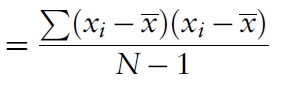 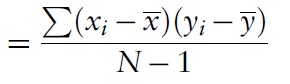 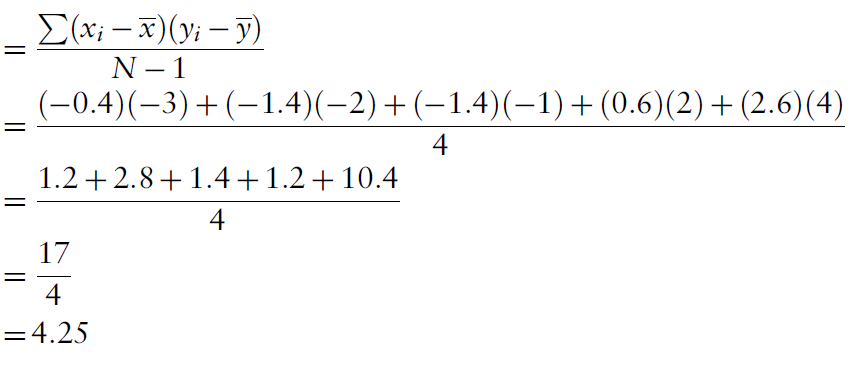 Kovariance
Ukazuje základní souvislost mezi proměnnými

Je možné identifikovat kladní nebo záporní vztah

Nevýhoda – nemožnost vzájemných srovnání

Potřeba standardizace
Kovariance
Standardizace pro účely názornosti i srovnatelnosti (není možné spoléhat, že všechna měření budou v stejných jednotkách)

Hodnota kovariance se vydělí součinem obou směrodatných odchylek

Výsledkem je standardizovaná hodnota (vyjádřena v směrodatných odchylkách)

Pearsonův korelační koeficient
Pearsonův korelační koeficient
Jeden ze základních korelačních koeficientů

Značení - R (při populaci), r (při vzorce)

Hodnoty koeficientu:
Rozsah od -1 po 1
+1 = perfektní kladní souvislost – s růstem jedné proměnné roste druhá
-1  = perfektní záporná souvislost – s růstem jedné proměnné klesá druhá
0 = žádná souvislost

Čím více je hodnota vzdálena od nuly, tím je souvislost silnější
Pearsonův korelační koeficient
Síla vztahu:
± 0,1 – slabý
± 0,3 – střední
± 0,5 – silný

Spíše arbitrabilní hodnoty (mezi r = 0,29 a r = 0,31 žádný zásadný rozdíl není)
Autor: DenisBoigelot, original uploader was Imagecreator, CC0, https://commons.wikimedia.org/w/index.php?curid=15165296
Druhy korelace
Bivariační – souvislost mezi dvěma proměnnými


Parciální (partial) – souvislost mezi dvěma proměnnými za jisté kontroly vlivu jiných proměnných
Bivariační korelace
„Jednodušší“ forma

Posuzuje souvislost mezi dvěma proměnnými bez dalšího

Tři základní postupy:
Pearsonův korelační koeficient
Spearmanovo rho
Kendallovo tau
Pearsonův korelační koeficient
Předpoklady:
Kardinální data (možná výjimka)
Pokud zjišťujeme i statistickou signifikanci, tak i normální rozložení (nebo dostatečná velikost vzorku)

Výjimka – jedna z proměnných může být kategorická (dichotomická)

Citlivost na odlehlé případy
Práce v SPSS
Před analýzou je vhodné si data graficky zobrazit (netýká se pouze Pearsonova korel. koeficientu)

Bodový graf (scatter/dot)

Graphs  Chart builder :
Zvolit Scatter/Dot
Vložit proměnné
Práce v SPSS
Analyze  Correlate  Bivariate:
Zvolit proměnné
Pearsonův koeficient je přednastavený
Pro sledování signifikance zvolit Flag significant correlations

Options:
Možnost spočítat základní statistiky a kovarianci
Vynechání hodnot / případů
Pearsonův korelační koeficient
Pearsonův korelační koeficient
Pearsonův korelační koeficient
Se zjištěným R je možné dál pracovat

Po umocnění získáváme tzv. Index determinace (R2)

R2 vymezuje, jaký podíl variability jedné proměnné je sdílený s druhou proměnnou 

Pro názornost se R2 násobí číslem 100 a vyjadřuje v procentech

Nadále však daná hodnota neříká nic o kauzalitě
Pearsonův korelační koeficient
Výjimka z kardinálních dat  korelace jedné kardinální proměnné a jedné dichotomické

Tzv. point-biserial korelace

Úplně stejný postup

Kladní / záporní výsledné hodnoty plně závisí od kódování dichotomické proměnné
Pearsonův korelační koeficient
Pearsonův korelační koeficient
Spearmanovo rho
Neparametrický postup

Použitelný pro neparametrická data (ordinální, porušení normality apod.)

Data nejdřív seřadí a následně toto pořadí využívá pro výpočet korelačního koeficientu

Výsledné hodnoty jsou ve stejném pásmu jako u PKK (od -1 po 1)
Spearmanovo rho
Analyze  Correlate  Bivariate:
Zvolit proměnné
Vybrat Spearman

Vše ostatní je stejné, pouze v Options není možnost spočítat statistiky (mají smysl pouze pro Pearsonův korelační koeficient)

Podobně jako u PKK, i zde je možné výsledný koeficient umocnit  RS2

Interpretace je částečně odlišná – Spearmanovo rho je založené na pořadí  RS2 vyjádřuje podíl sdílených pořadí mezi proměnnými
Kendallovo tau
Neparametrický postup

Použitelný jako Spearmanovo rho (totožný postup i v SPSS – pouze se zvolí Kendall`s tau-b namísto Spearman

Kdy upřednostnit před Spearmanem:
Menší počet dat
Mnoho totožných hodnot
Interpretace výsledků
Základní pravidlo – korelace ≠ kauzalita

Korelace vyjadřuje pouze souvislost mezi proměnnými, neukazuje na žádnou příčinu a následek

Vliv třetích proměnných

Korelace neuvádí směr působení proměnných - ty jsou ve výpočte plně rovnocenné (žádná nezávislá a závislá proměnná)

Nemožnost konstatovat kauzalitu trvá i pokud se příčinný vztah jeví jako „logický“ – korelace nemá potenciál ani nástroj to odhalit

Statistické zjištění nemá automaticky věcný význam
Práce s koeficienty
R2 (Pearson) a RS2 (Spearman) je možné srovnávat, zvlášť pokud se distribuce hodnot blíží normální

Kendallovo tau se svou hodnotou neblíží ani Pearsonovmu R, ani Spearmnovmu rho (je o 66-75 % nižší)
Práce s koeficienty
Na místě je opatrná interpretace

Nepoužívat obraty typu „korelační koeficient ukázal vliv proměnné A na proměnnou B…“

Co uvádět:
Korelační koeficient (pozor na odlišné značení P, S a K koeficientů)
Signifikantnost (pokud má smysl) a její hladinu